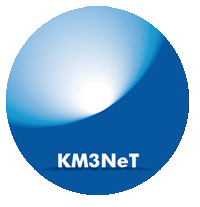 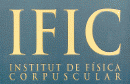 Nanobeacon: A time calibration device for the KM3NeT 

				David Calvo, Diego Real
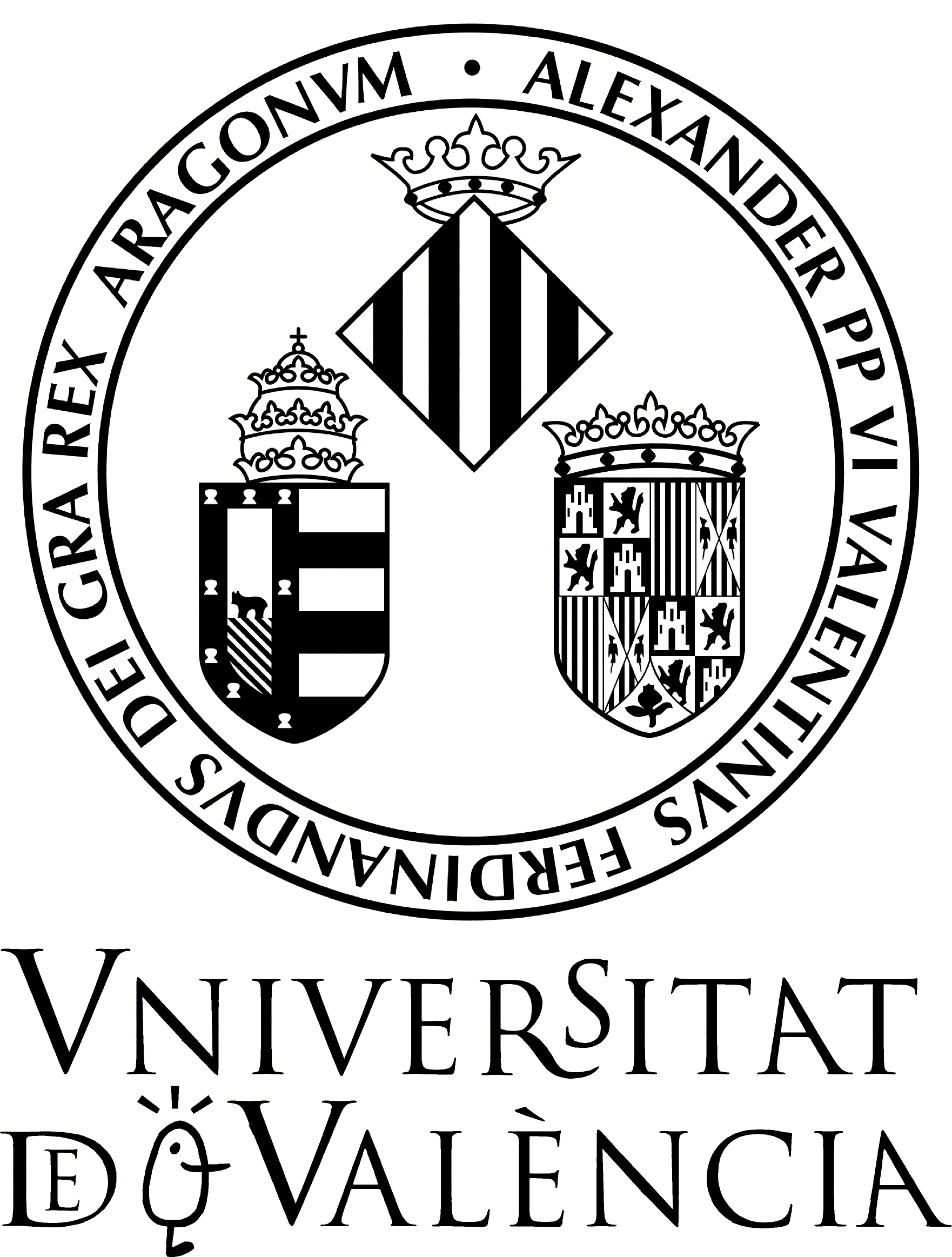 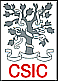 VLVNT 2018, Dubna
1
KM3NeT Time calibration: Nanobeacon
The angular resolution is critical in a N.T. to resolve cosmic neutrino sources from the atmospheric background. 
The angular resolution relies on a good positioning and time calibration.
Working within the specifications the attainable angular resolution of KM3NeT is better than 0.1º
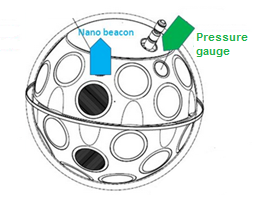 Nanobeacon
Electronic circuit controlled by I2C
Integrated into the Digital Optical Module
LED emits an ultra-short light pulses
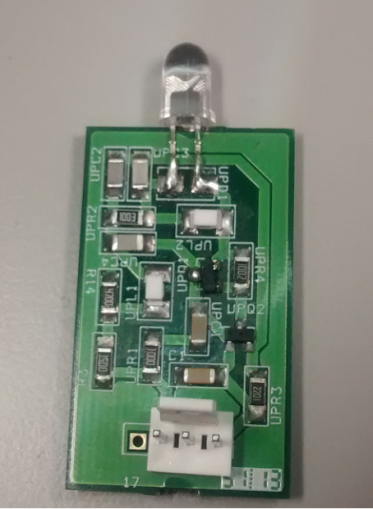 Relative time resolution (among DOMs) depends on:
Transit time spread (TTS), typically s~1-1.5 ns.
Optical properties of the sea water: light scattering + chromatic dispersion (s~1-1.5 ns) for light coming from a distance of 50 m.
Electronics (s<0.5 ns).
Therefore, an overall unavoidable uncertainty of ~2 ns will always be present.
2
VLVNT-18						10-2018
KM3NeT Time calibration: Nanobeacon
The main use of this system is to measure PMT time offsets through intra-line calibration with LED beacons along the same detector line

Experience has shown that a system of external light  sources with a well-know emission time is very useful to ensure the timing calibration of the detector and measure water optical parameters

Synchronizing timing offsets between beacon elements is cumbersome and time consuming. An
d time consuming
Providing trigger signals introduces unwanted electrical noise to system
3
VLVNT-18						10-2018
KM3NeT Time calibration: Nanobeacon
Calibration:
               
One Nanobeacon per DOM

Not expensive and high redundancy 

 Not triggered by the clock to avoid electronic noise

 Frequency of several kHz depending on the DAQ system 

 Avoid cumbersome synchronization process, only one LED per Nanobeacon
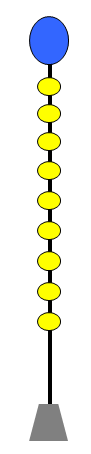 4
VLVNT-18						10-2018
KM3NeT Nanobeacon: Electronics
Select the intensity of flashing (Booster  2.5 V - 30 V)
Select the frequency of the internal trigger (up to 8 kHz)
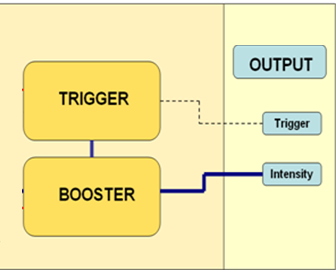 CLB
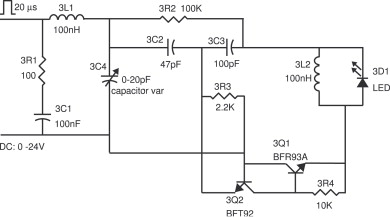 DC voltage charges a capacitor
Two ultra-fast transistors discharge the capacitor over the LED
5
VLVNT-18						10-2018
KM3NeT Nanobeacon: Configuration
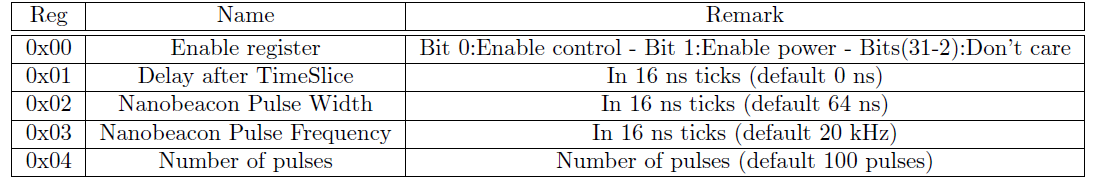 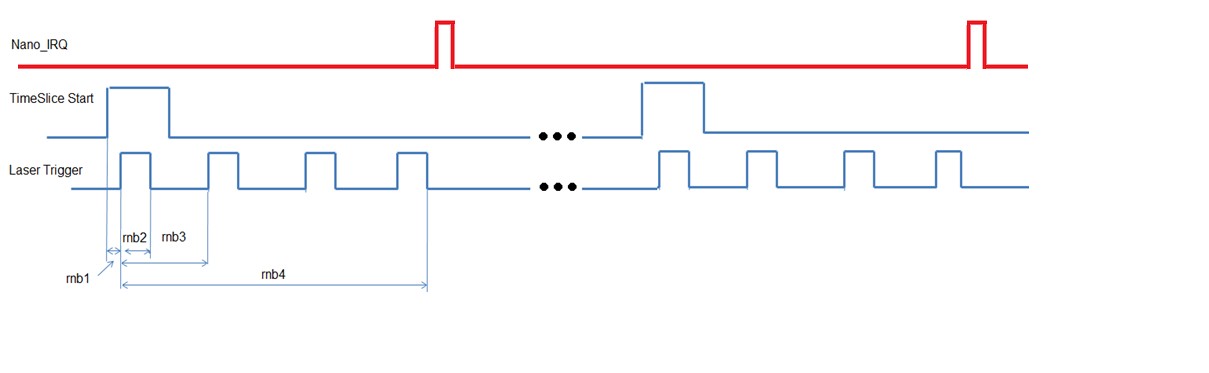 6
VLVNT-18						10-2018
Nanobeacon: Photoelectron setup
Led Optical Pulse reproduced with the photoelectron method:

Dark Box
Oscilloscope with histrogram capability
2 PMTS: H6780-03 and H6156-50
Optical Filter
OSCILOSCOPE
LECROY
H6780-03
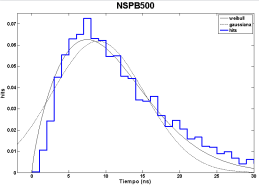 PULSER + LED
Δt
H6156-50
DARK BOX
FILTERS
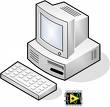 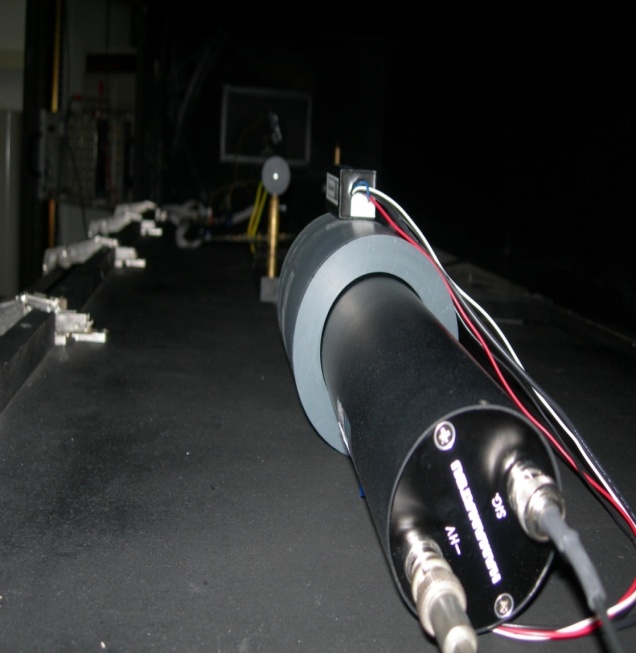 7
VLVNT-18						10-2018
Nanobeacon optical pulse
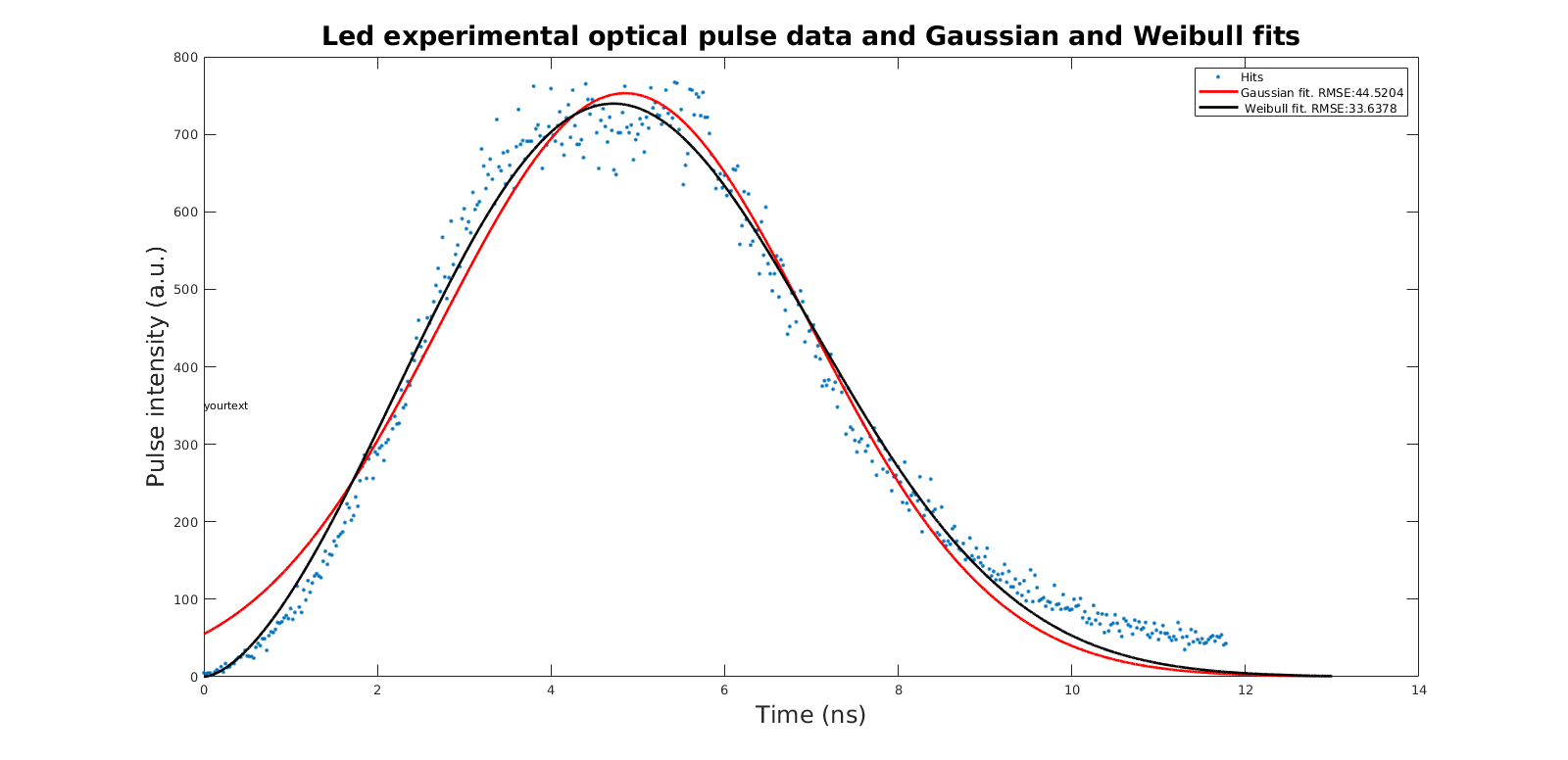 Led Optical Pulse reproduced with the photoelectron method
Gaussian and Weibull fits – Weibull provides a better fit:
8
VLVNT-18						10-2018
Rise time and FWHM of nanobeacon pulse
Results for 24 LEDs  (Model: HLMP-CB1A-XY0DD)

24 V and 1 kHz:
Weibull data should be considered as more accurate:

Rise Time around 2.69 ns

FWHM around 4.51 ns
9
VLVNT-18						10-2018
Effects of frequency and voltage
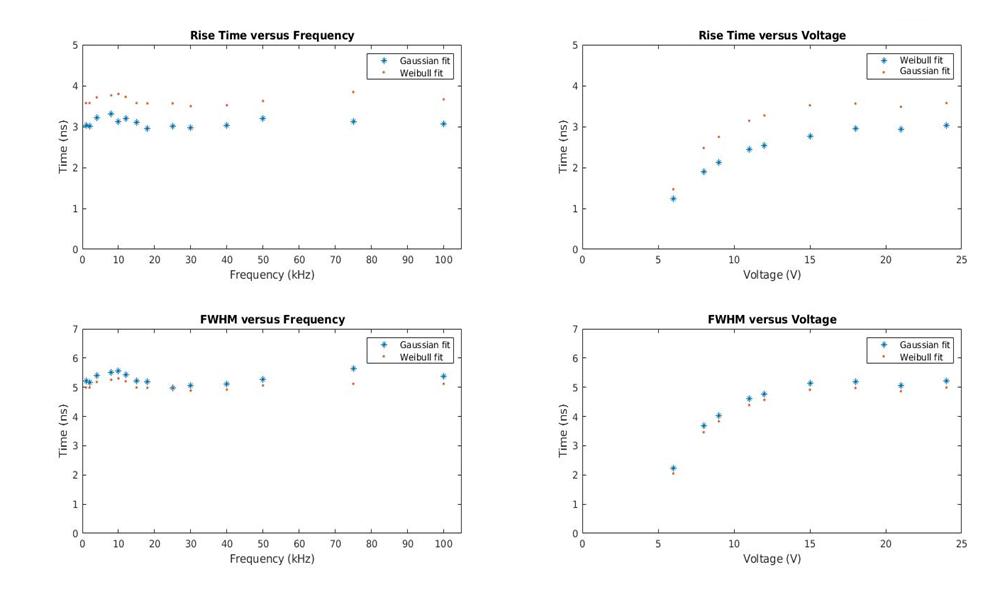 10
VLVNT-18						10-2018
Wavelength distribution (LED:HLMP CBLA-XY)
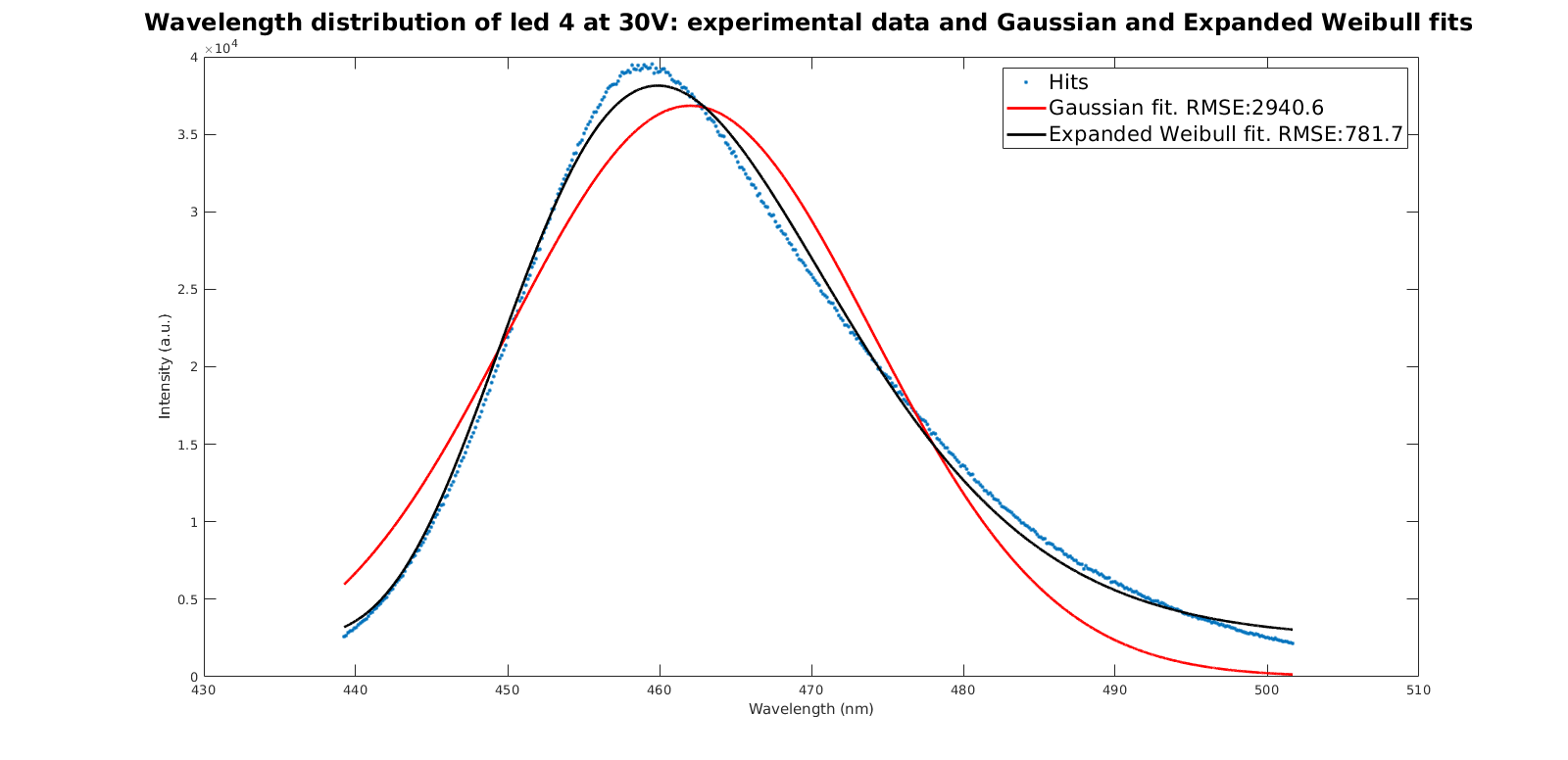 11
VLVNT-18						10-2018
Effects of voltage on wavelength
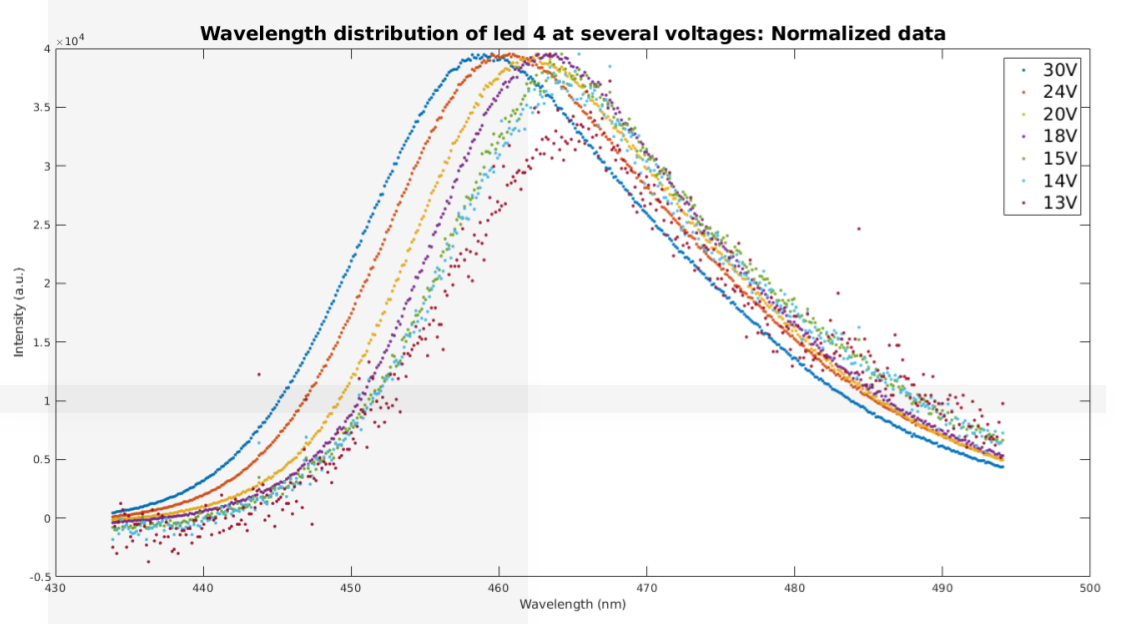 The wavelength decreases when the voltage is increased
12
VLVNT-18						10-2018
Effects of voltage on wavelength
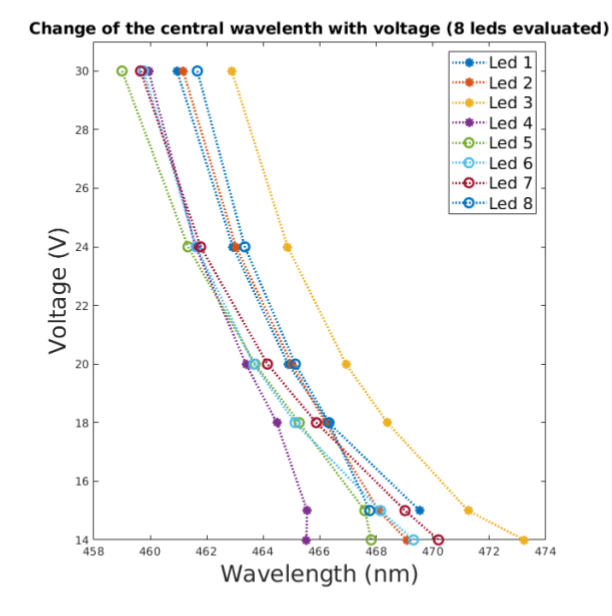 13
VLVNT-18						10-2018
Summary
Nanobeacon: important calibration device

Characterization of the Pulse shape by photoelectron technique

Frequency has no impact on the pulse of light 

Voltage affects:

Wavelenght

Rise time

FWHM
14
VLVNT-18						10-2018
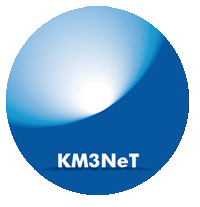 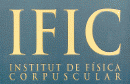 Nanobeacon: A time calibration device for the KM3NeT 

 				David Calvo, Diego Real
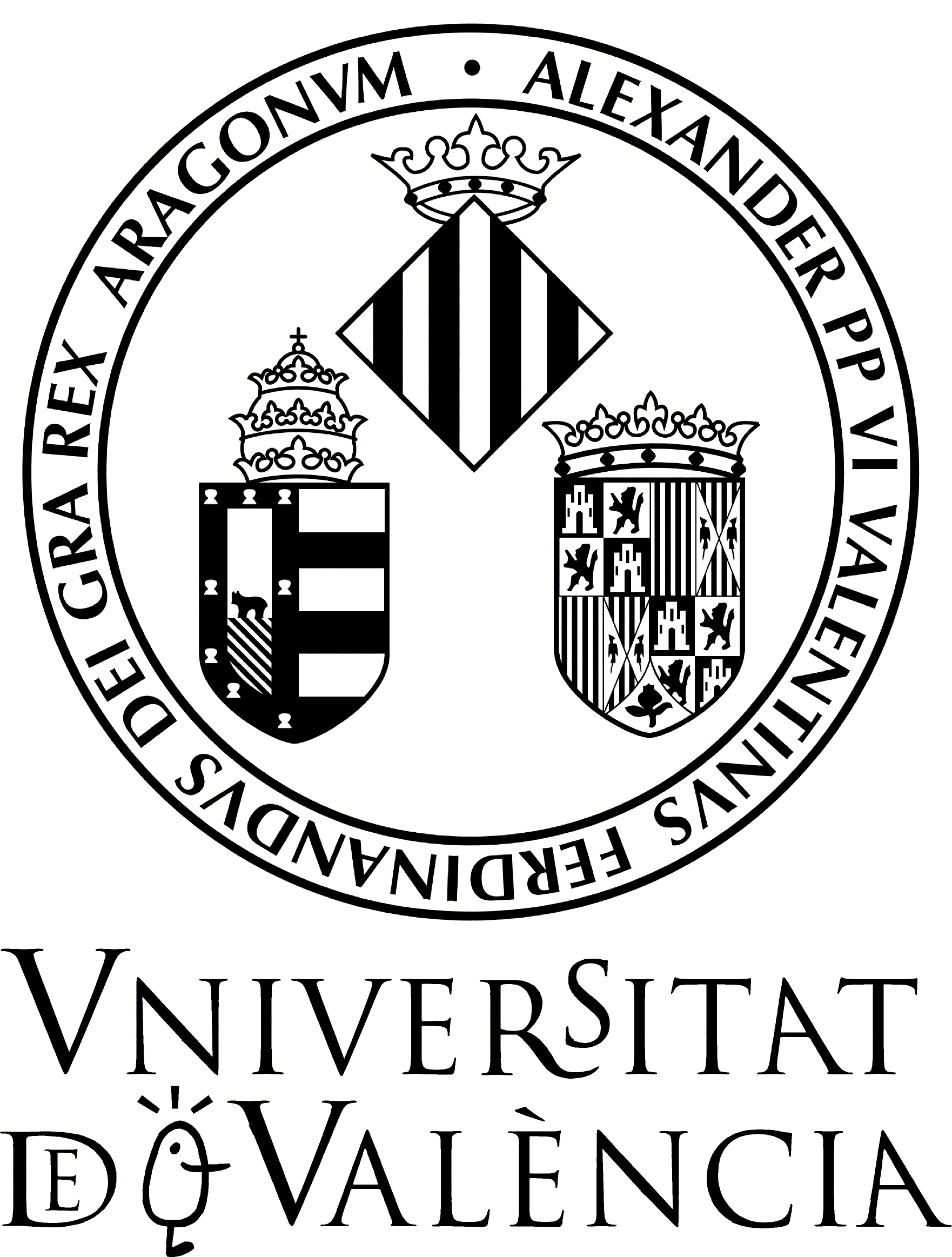 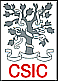 VLVNT 2018, Dubna
15